শুভেচ্ছা
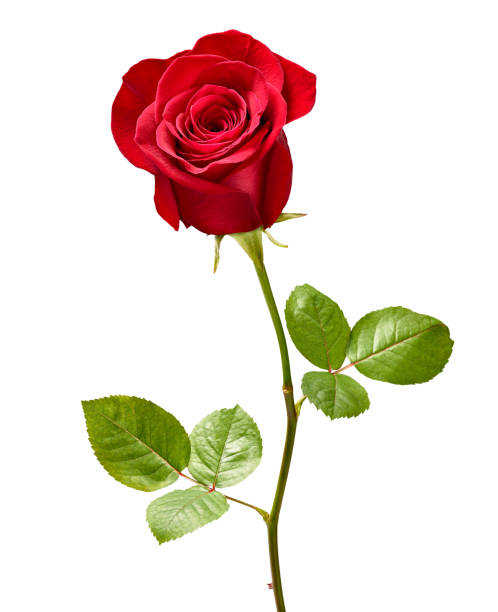 ফুটবল ও
মাঠ এর বিভিন্ন অংশের ধারনা
পরিচিতি
অলক কুমার সিংহ
সহকারি শিক্ষক (শারীরিক শিক্ষা)
শ্রেনিঃ ৮ম
বিষয়ঃশারীরিক শিক্ষা
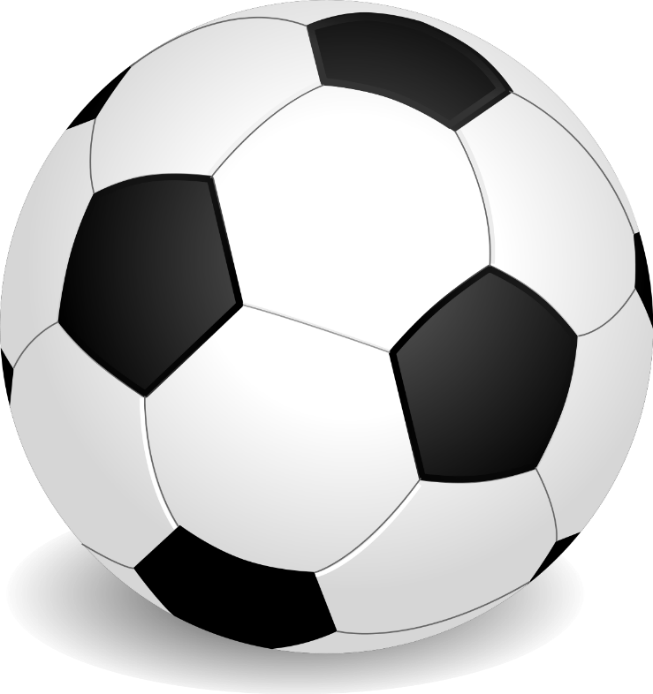 এই অধ্যায় থেকে যা শিখা যাবে
১।ফুটবল মাঠ সম্পর্কে জানতে পারবে  ।
২।ফুটবলের আকার এবং ওজন সম্পর্কে জানতে পারবে ।
৩। ফুটবল মাঠের দৈঘ্যও প্রস্থ সম্পর্কে জানতে পারবে ।
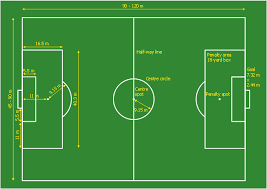 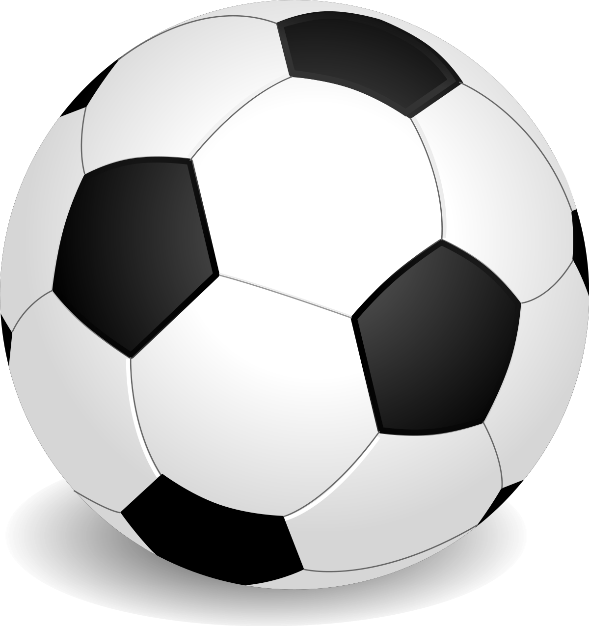 ফুটবল মাঠের দৈঘ্য কত
ফুটবল মাঠের প্রস্থ কত
ফুটবলের ওজন কত
বাড়ির কাজ 
১। ফুটবল মাঠের ছবি আকা 
২।বলের আকার 
৩।বলের ওজন 
৪।মাঠের আয়তন
সমাপ্ত